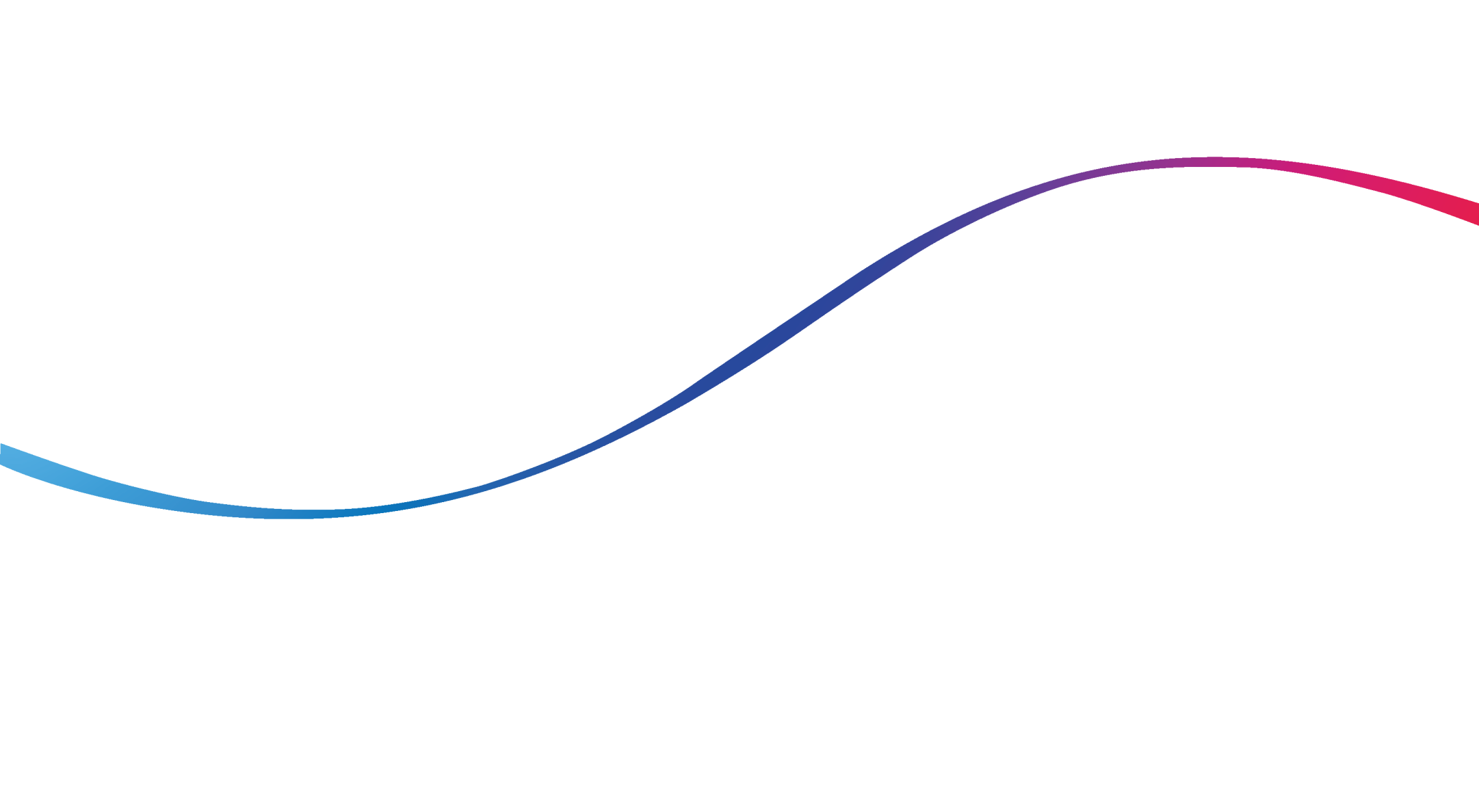 АКТУАЛЬНЫЕ ВОПРОСЫ ФИНАНСОВОГО ОБЕСПЕЧЕНИЯ ПРЕДУПРЕДИТЕЛЬНЫХ МЕР ПО СОКРАЩЕНИЮ ПРОИЗВОДСТВЕННОГО 
ТРАВМАТИЗМА И ПРОФЕССИОНАЛЬНЫХ 
ЗАБОЛЕВАНИЙ В РАМКАХ ИЗМЕНЕНИЯ                                                      ТЕКУЩЕГО ЗАКОНОДАТЕЛЬСТВА
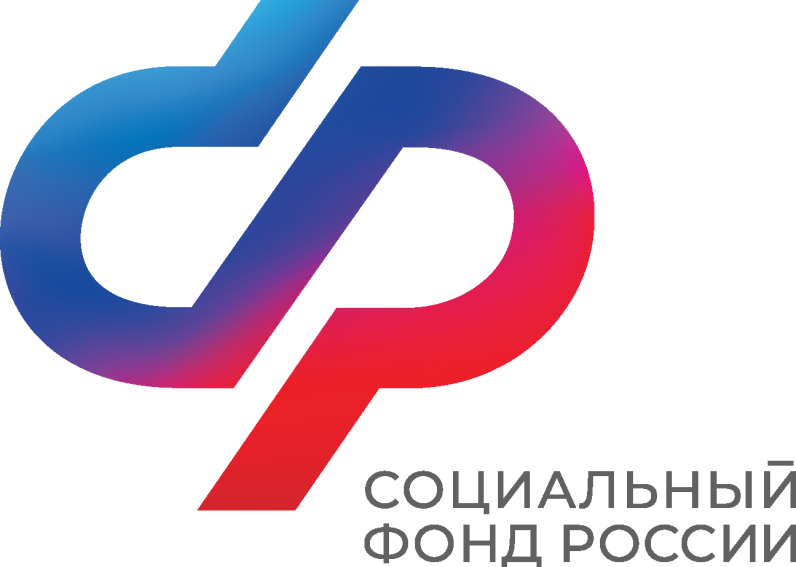 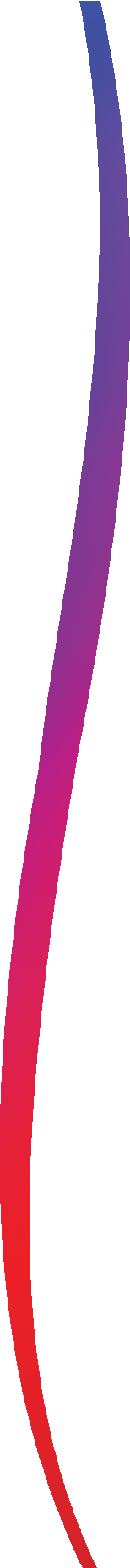 НОРМАТИВНО-ПРАВОВАЯ ОСНОВА ИЗМЕНЕНИЙ  
В ФИНАНСИРОВАНИИ ПРЕДУПРЕДИТЕЛЬНЫХ МЕР
Правила финансового обеспечения предупредительных мер по сокращению производственного травматизма и профессиональных заболеваний работников и санаторно-курортного лечения работников, занятых на работах с вредными и (или) опасными производственными факторами, утвержденные приказом Минтруда России от 11.07.2024 № 347н.
    (Регистрация в Минюсте РФ  19.11.2024 г., 
вступление в силу с 01.01.2025 г.)
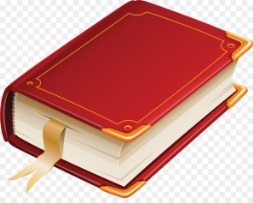 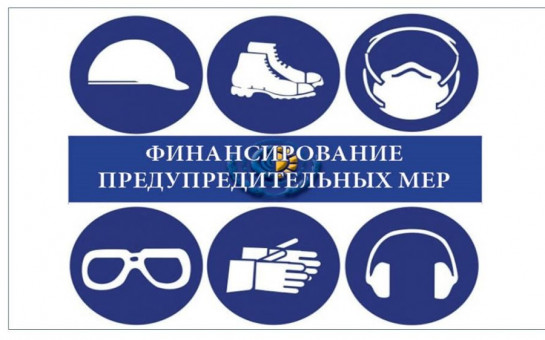 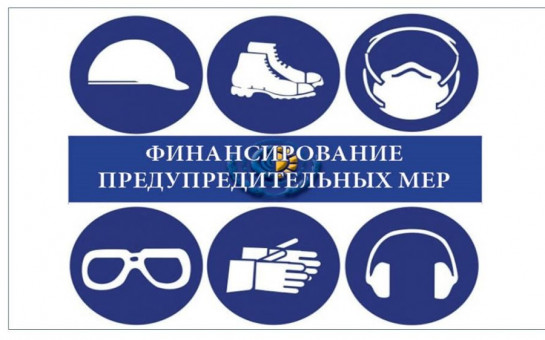 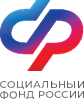 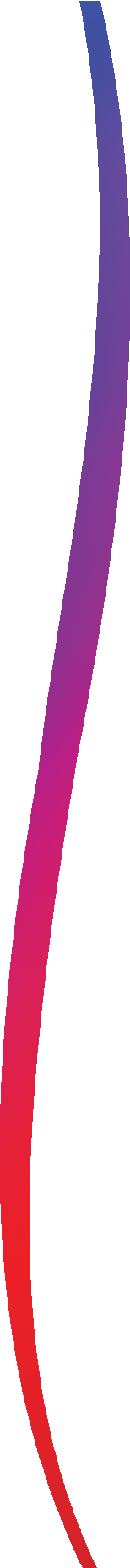 ОСНОВНЫЕ ИЗМЕНЕНИЯ В ПРОГРАММЕ ФИНАНСИРОВАНИЯ ПРЕДУПРЕДИТЕЛЬНЫХ МЕР
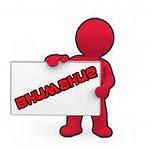 Изменен срок для обращения за дополнительным финансовым обеспечением предупредительных мер – до 1 сентября текущего года
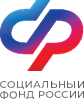 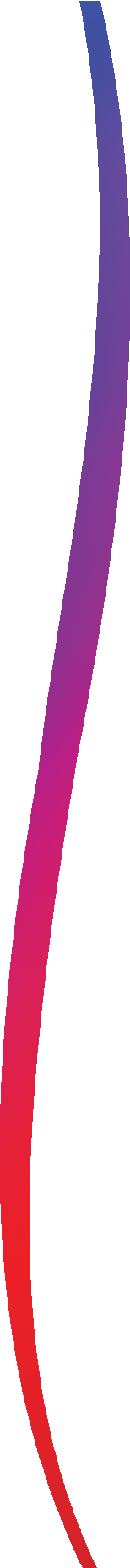 ПРЕДСТАВЛЕНИЕ СТРАХОВАТЕЛЕМ ДОКУМЕНТОВ, 
ПОДТВЕРЖДАЮЩИХ ПРОВЕДЕНИЕ МЕРОПРИЯТИЙ 
ПО ОХРАНЕ ТРУДА
с 1 января 2025 года
до 1 января 2025 года
Документы, обосновывающие проведение мероприятий, представлялись  страхователем на двух этапах:                

- на этапе получения разрешения на финансирование;

- на этапе возмещения расходов.
Документы, подтверждающие проведение мероприятий, представляются  
только на одном этапе: 

 - при обращении с заявлением о возмещении расходов.

!!! Исключение  - приобретение приборов, устройств для безопасного ведения горных работ (пункт «П» Правил).
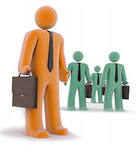 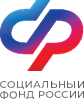 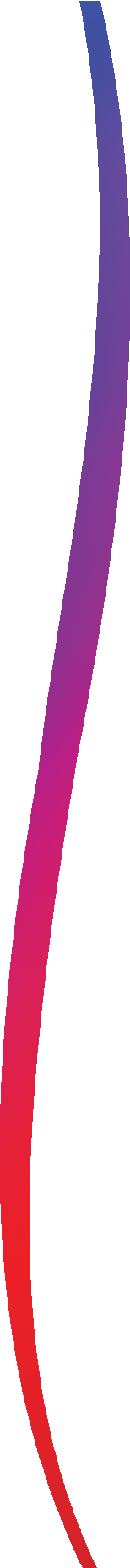 СПОСОБ ПОДАЧИ ДОКУМЕНТОВ 
ДЛЯ ВОЗМЕЩЕНИЯ РАСХОДОВ
с 1 января 2025 года
до 1 января 2025 года
Заявление о возмещении расходов  и  подтверждающие их документы представлялись: 

на бумажном носителе; 
через клиентские службы Отделения СФР;
с использованием услуг почтовой связи.
Заявление о возмещении расходов  и  подтверждающие их документы  могут быть представлены:

 -   на бумажном носителе;
 -   через клиентские службы Отделения СФР;
 - с использованием услуг почтовой связи;
 - через личный кабинет на Едином портале государственных услуг.

Дублирование пакета документов на бумаге не требуется.
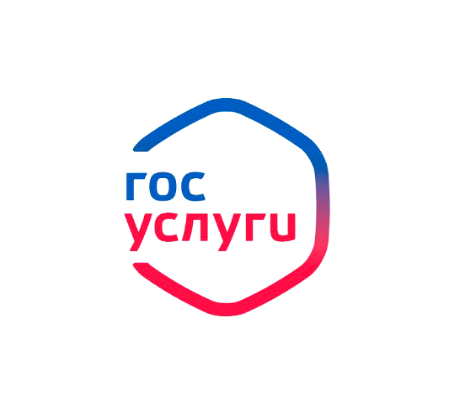 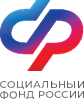 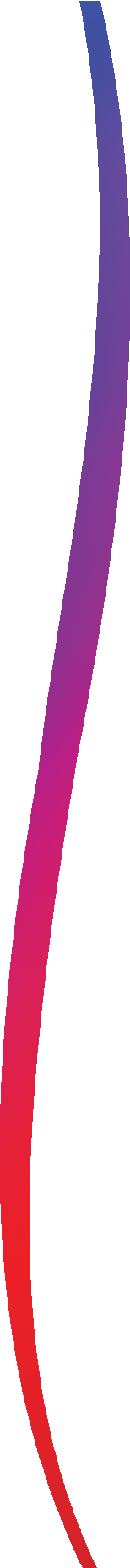 ВНЕСЕНИЕ ИЗМЕНЕНИЙ В ПЛАН ФИНАНСОВОГО ОБЕСПЕЧЕНИЯ ПРЕДУПРЕДИТЕЛЬНЫХ МЕР
с 1 января 2025 года
до 1 января 2025 года
Страхователь самостоятельно принимает решение о внесении изменений в план финансового обеспечения предупредительных мер                  в пределах                      разрешенной суммы,
 без обращения в СФР.
Для внесения изменений страхователь обращался в Отделение СФР с заявлением и пакетом документов,  обосновывающих  необходимость внесения изменения в план финансового обеспечения.
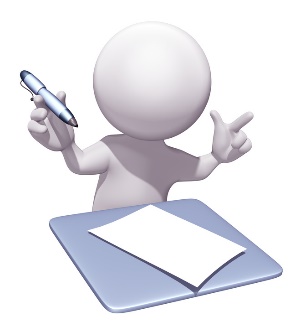 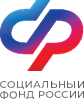 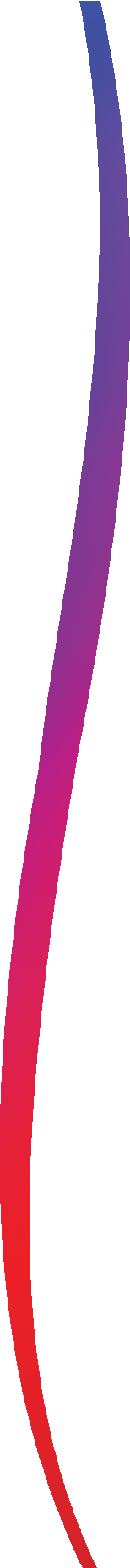 СРОК ОБРАЩЕНИЯ ЗА ВОЗМЕЩЕНИЕМ РАСХОДОВ 
НА ПРЕДУПРЕДИТЕЛЬНЫЕ МЕРЫ
с 1 января 2025 года
до 1 января 2025 года
Срок представления документов для возмещения расходов -  
до  15 ноября. 
В случае если оплата расходов страхователя на предупредительные меры согласно договорам должна быть произведена в текущем финансовом году, но позже срока подачи заявления о возмещении расходов,  - не позднее 15 декабря текущего календарного года.
Срок представления документов для возмещения расходов -                 не позднее 15 декабря.
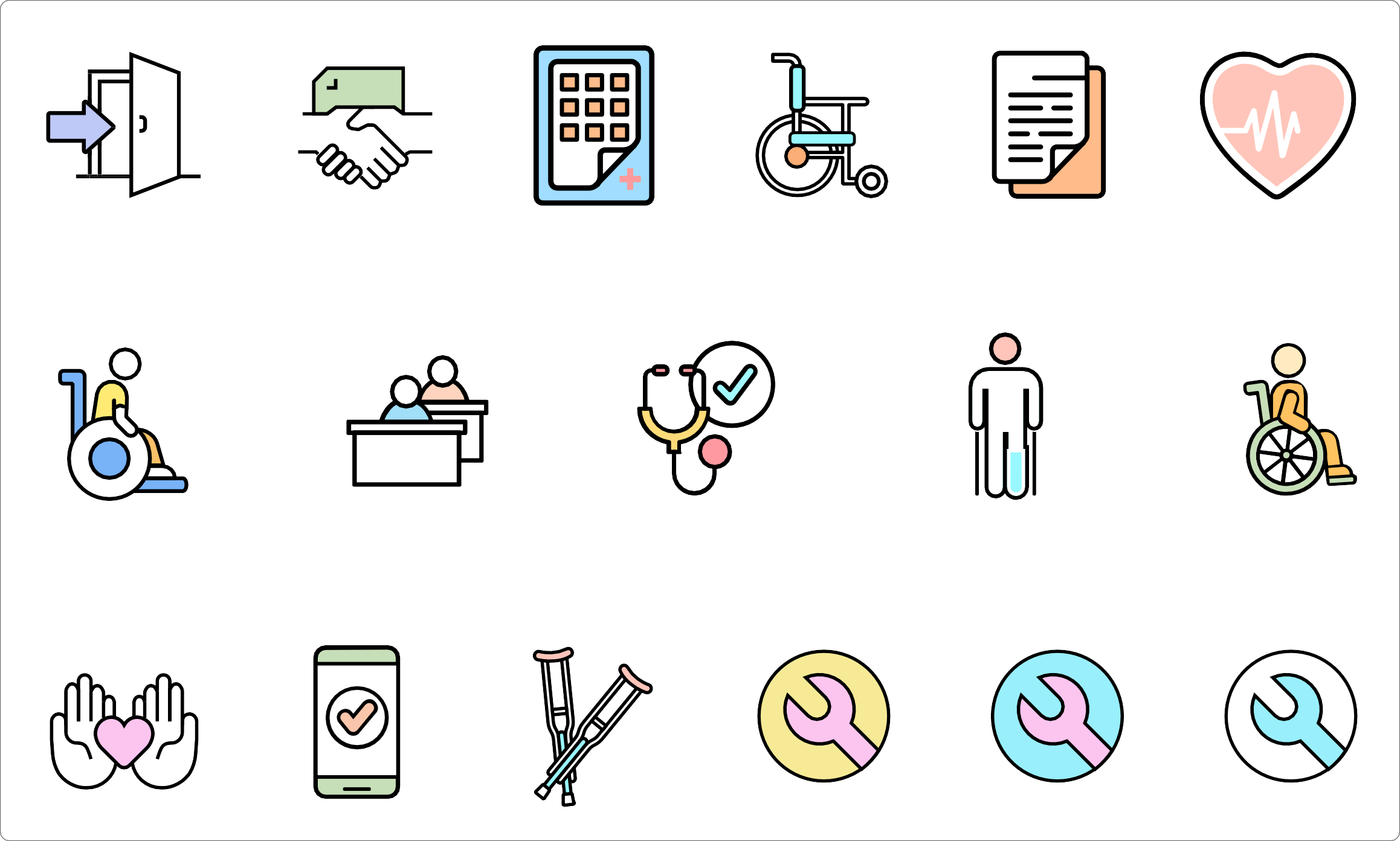 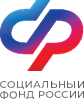 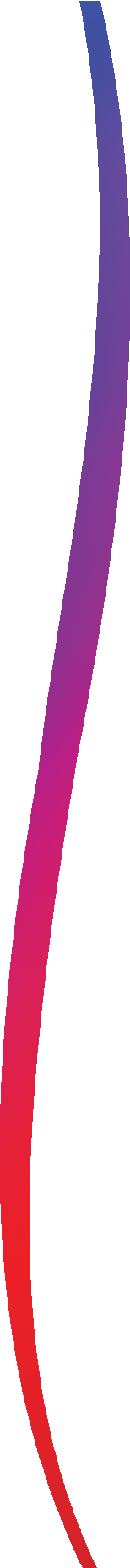 СРОК ОБРАЩЕНИЯ ЗА ДОПОЛНИТЕЛЬНЫМ ФИНАНСИРОВАНИЕМ ПРЕДУПРЕДИТЕЛЬНЫХ МЕР
до 1 января 2025 года
с 1 января 2025 года
Страхователь вправе обратиться в Отделение СФР с заявлением и подтверждающими документами –                   до 20 ноября на сумму сверх суммы согласованной Отделением СФР                 при условии включения в план одного вида мероприятий -  санаторно-курортное лечение работников предпенсионного/ пенсионного возраста.
Страхователь вправе, если им первоначально было подано заявление на сумму меньше расчетного объема средств и после получения решения Отделения СФР о финансовом обеспечении предупредительных мер обратиться в Отделение СФР до 1 сентября 
с заявлением и планом финансового обеспечения на сумму, не превышающую разницу между расчетным объемом средств и суммой финансового обеспечения предупредительных мер, указанной в решении Отделения СФР по первоначальному заявлению.
Независимо от вида выбранного мероприятия.
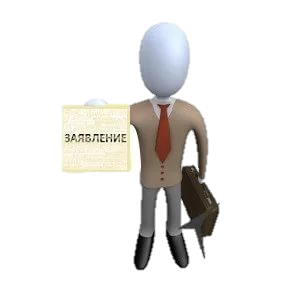 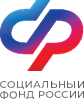 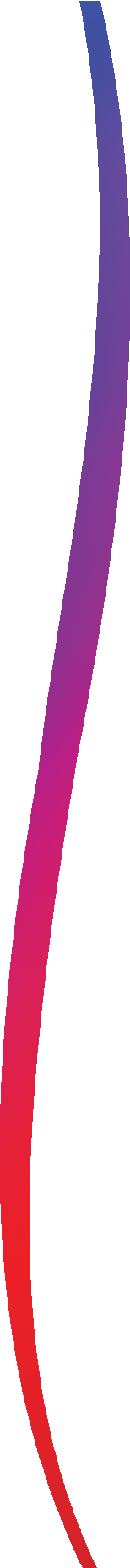 МЕРОПРИЯТИЯ ПО ОХРАНЕ ТРУДА
                   Изменений нет
2 ГРУППА                                         Сохранение здоровья граждан
1 ГРУППА                                                 Улучшение условий труда
Проведение оценки профессиональных рисков;
Специальная оценка условий труда;
Мероприятия по приведению уровней воздействия вредных факторов в соответствие с нормативными требованиями;
СИЗ;
Обучение по охране труда;
Приборы, устройства, предназначенные для обеспечения безопасности в рамках технологических процессов;
Приборы, устройства, предназначенные для  проведения обучения по вопросам безопасного ведения работ;
Приобретение приборов, устройств, оборудования, сервисов, непосредственно предназначенных для мониторинга на рабочем месте состояния здоровья;
Приобретение приборов, устройств, оборудования, обеспечивающих безопасное ведение горных работ при модернизации.
Периодические медицинские осмотры;
СКЛ занятых на работе с вредными и опасными факторами; 
СКЛ для предпенсионеров;
Лечебно-профилактическое питание;
Приобретение аптечек;
Приборы контроля (тахографы);
Приборы для определения наличия и уровня содержания алкоголя (алкотестеры)
Выдача молока.
ВСЕГО – 17 мероприятий
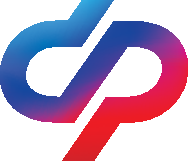 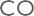 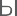 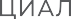 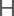 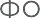 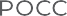 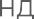 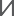 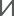 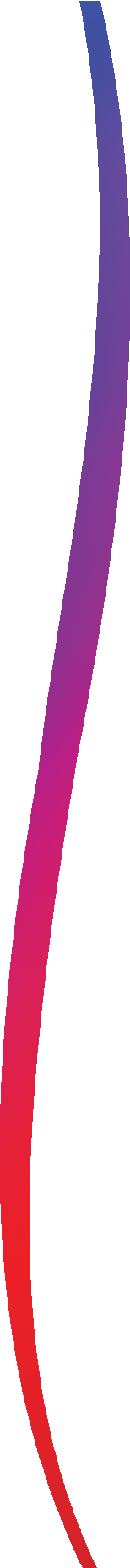 4. Платежные документы, подтверждающие оплату товаров (работ, услуг), и документы, подтверждающие их приобретение (выполнение).
5. Документы, обосновывающие произведенные расходы на оплату предупредительных мер.
ДОКУМЕНТЫ 
НА ВОЗМЕЩЕНИЕ ПРОИЗВЕДЕННЫХ РАСХОДОВ
И       
   (или)
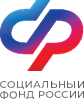 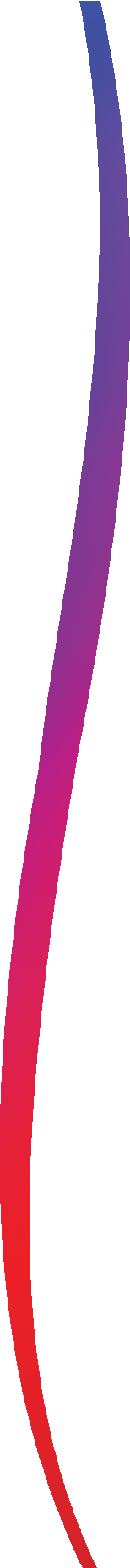 ПРИОБРЕТЕНИЕ ИНДИВИДУАЛЬНЫХ МРЕДСТВ ЗАЩИТЫ (СИЗ)
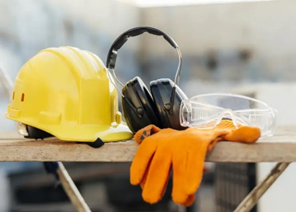 Необходимые документы:
Перечень приобретенных СИЗ.
Копия действующей на момент приобретения СИЗ декларации о происхождении товара или сертификата о происхождении товара,
или выписка из реестра промышленных товаров государств - членов Евразийского экономического союза - для СИЗ, изготовленных на территории других государств - членов Евразийского экономического союза.
Копия действующего на момент приобретения СИЗ заключения о подтверждении производства промышленной продукции на территории РФ, или номер реестровой записи в реестре российской промышленной продукции, или выписка из евразийского реестра промышленных товаров государств - членов Евразийского экономического союза - для СИЗ, изготовленных на территории РФ.
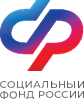 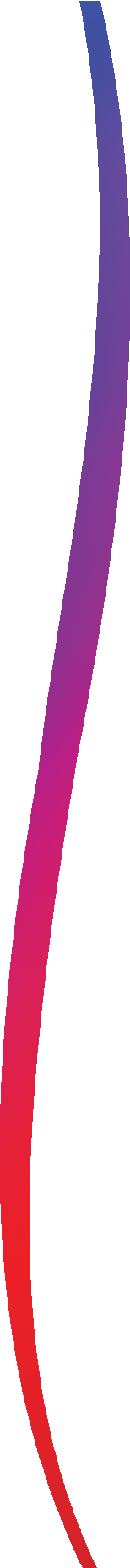 ПРОВЕДЕНИЕ ОБЯЗАТЕЛЬНЫХ ПЕРИОДИЧЕСКИЙ МЕДИЦИНСКИХ ОСМОТРОВ РАБОТНИКОВ (ПМО)
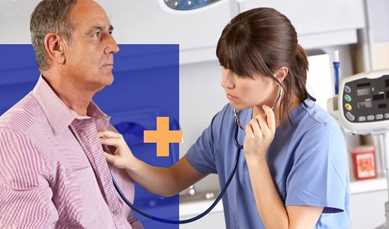 Необходимые документы:
Копия утвержденного списка работников, прошедших  ПМО в текущем календарном году;
Копия договора с медицинской организацией на проведение ПМО;
Расчет стоимости услуг по проведению обязательных периодических медицинских осмотров (обследований) работников (при отсутствии данного расчета в договоре с медицинской организацией на проведение обязательных периодических медицинских осмотров (обследований) работников).
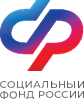 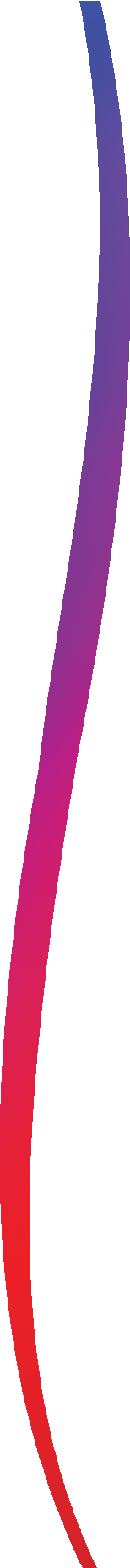 САНАТОРНО- ЛЕЧЕНИЕ КУРОРТНОЕ ЛЕЧЕНИЕ РАБОТНИКОВ
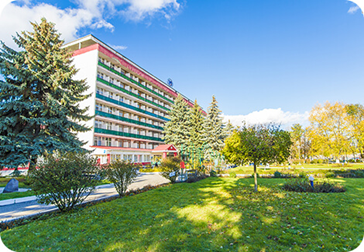 Необходимые документы:
Копии договоров с организацией, осуществляющей санаторно-курортное лечение работников, и (или) счетов на приобретение путевок
Калькуляция стоимости путевки
Список работников, направленных на санаторно-курортное лечение, с указанием сведений о страховом номере индивидуального лицевого счета (СНИЛС) и рекомендаций, содержащихся в заключительном акте или справке по форме N 070/у при отсутствии заключительного акта
Работники, занятые на работах с вредными и (или) опасными производственными факторами
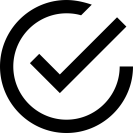 Заключительный акт врачебной комиссии по итогам проведения обязательных периодических медицинских осмотров (обследований) работников
Работники не ранее чем за пять лет до достижения ими возраста, дающего право на назначение страховой пенсии по старости
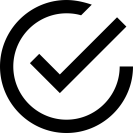 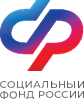 Копия справки для получения путевки на санаторно-курортное лечение (форма N 070/у) при отсутствии заключительного акта
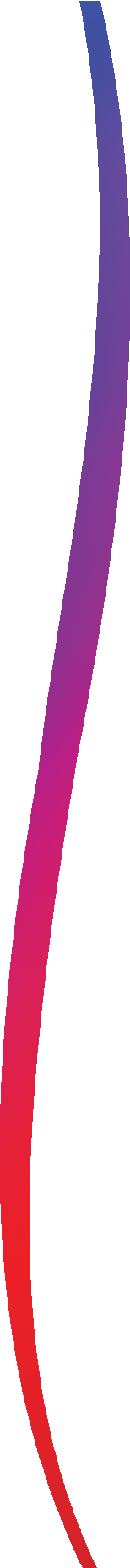 Консультирование страхователей                                                                                           по вопросам финансового обеспечения предупредительных мер
Региональный контакт-центр                          для страхователей
Телеграмм-чат для страхователей                     Раздел «Профриски»
Бланки, формы документов, полезные ссылки,  справочная информация                                         по вопросам финансового обеспечения предупредительных мер
Региональная страница официального сайта СФР (www.sfr.gov.ru.)
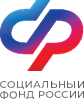